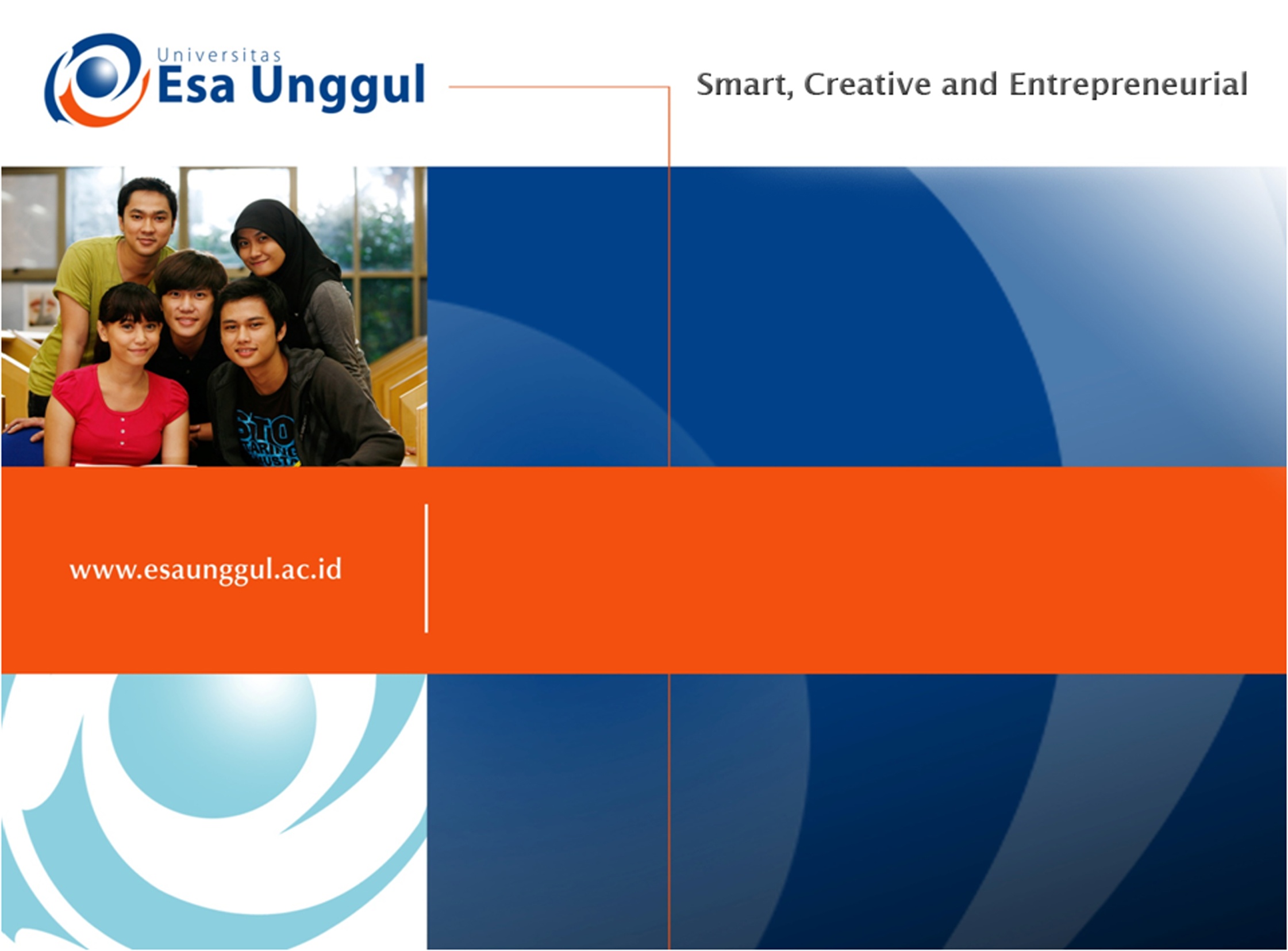 LANGKAH TERPADU PENCEGAHAN PENULARAN PENYAKIT KETIKA BENCANA
PERTEMUAN 8
AHMADIRFANDI, SKM., MKM
KESMAS & FIKES
Pencegahan dan Pengendalian Penyakit Menular
Penyakit menular merupakan masalah yang perlu mendapat perhatian besar  potensi munculnya KLB setelah terjadi bencana (akibat banyaknya faktor  risiko yang memungkinkan terjadinya penularan bahkan KLB penyakit).
Upaya pemberantasan penyakit menular  mencegah KLB penyakit menular pada periode pascab encana. 
Selain itu, upaya tersebut juga  bertujuan untuk mengidentifikasi penyakit menular yang perlu diwaspadai pada kejadian bencana dan pengungsian, melaksanakan langkah-langkah upaya pemberantasan penyakit menular, dan melaksanakan upaya pencegahan kejadian luar biasa (KLB) penyakit menular
Penyebab Penyakit Menular Saat Bencana
Kerusakan lingkungan dan pencemaran. 
Jumlah pengungsi yang banyak, menempati suatu ruangan yang sempit, sehingga harus berdesakan. 
Umumnya tempat penampungan pengungsi tidak memenuhi syarat kesehatan.
Ketersediaan air bersih yang seringkali tidak mencukupi jumlah maupun kualitasnya. 
Diantara para pengungsi banyak ditemui orang-orang yang memiliki risiko tinggi, seperti balita, ibu hamil, berusia lanjut. 
Pengungsian berada pada daerah endemis penyakit menular, dekat sumber pencemaran, dan lain-lain.
Penyakit Menular Saat Bencana
Potensi munculnya penyakit menular yang sangat erat kaitannya dengan faktor risiko, khususnya di lokasi pengungsian dan masyarakat sekitar penampungan pengungsi, adalah: 
Penyakit Campak 
Penyakit Diare 
Penyakit Pnemonia 
Penyakit Malaria 
Penyakit Menular Lain Spesifik Lokal
Penanggulangan penyakit menular pada bencana adalah upaya kesehatan yang mengutamakan aspek promotif dan preventif yang ditujukan untuk menurunkan dan menghilangkan angka kesakitan, kecacatan, dan kematian, membatasi penularan, serta penyebaran penyakit agar tidak meluas antardaerah maupun antarnegara serta berpotensi menimbulkan kejadian luar biasa/wabah.
Dampak penyakit menular akan berisiko tinggi, bila terjadi bencana
Upaya mitigasi kesehatan pada bencana bertujuan untuk mengurangi timbulnya penyakit menular yang dapat dilakukan melalui penyadaran dan peningkatan kemampuan sumber daya kesehatan maupun penyadaran korban bencana. 
Langkah prioritas sangat penting untuk mengurangi dampak penyakit menular adalah adanya data penyakit menular pada tahap pra bencana .
 Setelah bencana terjadi upaya yang dapat dilakukan untuk pencegahan penyakit menular  :
penyediaan air bersih, 
sanitasi lingkungan, 
surveilans dan deteksi cepat kasus penyakit berpotensi wabah, 
imunisasi,
pencegahan malaria dan demam berdarah
rencana kesiapsiagaan-siagaan pengendalian penyakit menular lainnya.
Potensi Penyakit Menular Pada Bencana
Risiko wabah terkait dengan parahnya daerah cakupan bencana, status kesehatan dan kondisi kehidupan penduduk mengungsi akibat bencana.
Banyaknya pengungsi yang menempati daerah penampungan, air yang tidak memadai dan sanitasi, dan akses yang buruk terhadap kesehatan layanan akan meningkatkan risiko penularan penyakit menular
Potensi Penyakit Menular Pada Bencana
Penyakit Melalui Air (Water-borne Disease)  :  Wabah penyakit diare  Ketersediaan air dan sanitasi lingkungan yang tidak memenuhi syarat kesehatan 
Penyakit yang Berhubungan Dengan Tempat Pengungsian : wabah penyakit campak   Kondisi di tempat pengungsian mempengaruhi transmisi penyakit  Sebaran penyakit di tempat pengungsian dipengaruhi oleh cakupan imunisasi korban sebelum terjadinya bencana
Penyakit dengan Perantaran Vektor (Vector-borne Disease) : Bencana akan merubah bentang alam sehingga mempengaruhi lingkungan berpengaruh perkembangbiakan vektor penularan penyakit  peningkatan populasi vektor yang berpotensi untuk transmisi penyakit
1. Penyakit Diare
Penyakit Diare merupakan penyakit menular yang sangat potensial terjadi di daerah pengungsian maupun wilayah yang terkena bencana, yang biasanya sangat terkait erat dengan kerusakan, keterbatasan penyediaan air bersih, Kontaminasi air minum dengan agen penyakit dan sanitasi dan diperburuk oleh perilaku hidup bersih dan sehat yang masih rendah.
Kasus
Wabah diare pasca bencana di Bangladesh pada tahun 2004 lebih dari 17 000 kasus. Hasil isolasi penyebab diare ditemukan bakteri Vibrio cholerae dan enterotoksigenik Escherichia coli 
Di Kota Calang Propinsi Aceh ketika terjadi tsunami dua minggu setelah tsunami Desember 2004 seluruh penduduk (100%) dari korban tsunami minum dari sumur yang tidak dimasak, sekitar 85% dari penduduk tersebut dilaporkan menderita diare
Pencegahan penyakit diare dapat dilakukan sendiri oleh para pengungsi, antara lain:
Gunakan air bersih yang memenuhi syarat.
 Semua anggota keluarga buang air besar di jamban. 
Buang tinja bayidan anak kecil di jamban. 
Cucilah tangan dengan sabun sebelum makan, sebelum menjamah/memasak makanan dan sesudah buang air besar. 
Berilah Air Susu Ibu (ASI) saja sampai bayi berusia 6 bulan. 
Berilah makanan pendamping ASI dengan benar setelah bayi berusia 6 bulan dan pemberian ASI diteruskan sampai bayi berusia 24 bulan.
Pencegahan dan Penanggulangan Penyakit Diare
Penyediaan air bersih yang cukup dan sanitasi lingkungan yang memadai merupakan tindakan pencegahan penyakit diare, 
Sedangkan pencegahan kematian akibat diare dapat dilakukan melalui penatalaksanaan kasus secara tepat dan kesiapsiagaan akan kemungkinan timbulnya KLB diare
2. Penyakit Malaria
Di lokasi penampungan pengungsi penyakit malaria sangat mungkin terjadi.
Hal ini terutama penampungan pengungsi terletak pada daerah yang endemis malaria atau pengungsi dari daerah endemis datang ke lokasi penampungan pengungsi pada daerah yang tidak ada kasusnya tetapi terdapat vektor (daerah reseptif malaria).
1. Pencegahan gigitan nyamuk
Beberapa cara pencegahan penularan malaria antara lain, mencegah gigitan nyamuk dengan cara: 
▪ Tidur Dalam Kelambu (kelambu biasa atau yang berinsektisida) 
▪ Memasang Kawat Kasa 
▪ Menggunakan Repelen 
▪ Membakar Obat Nyamuk 
▪ Pencegahan dengan obat anti malaria (Profilaksis)
Pengobatan Pencegahan
Pengobatan pencegahan malaria diberikan kepada kelompok berisiko tertular malaria seperti: 
 Pendatang dan perorangan atau sekelompok orang yang non-imun yang akan dan sedang di daerah endemis malaria 
 Ibu Hamil 
 Sasarannya adalah ibu hamil di daerah endemis malaria
2. Pengelolaan Lingkungan
Pengelolaan lingkungan dapat mencegah, mengurangi atau menghilangkan tempat perindukan vektor, antara lain:
▪ Pengeringan 
▪ Pengaliran 
▪ Pembersihan lumut 
Kegiatan ini dilakukan untuk mencegah perkembangan larva nyamuk Anopheles sundaicus, yang merupakan vektor utama malaria di daerah pantai. Larva nyamuk ini suka hidup pada lumut di lagun-lagun daerah pantai. Dengan pembersihan lumut ini, maka dapat mencegah perkembangan nyamuk An. sundaicus
Pemberantasan malaria melalui :
Pengobatan penderita yang tersangka malaria atau terbukti positif secara laboratorium,
Pengendalian nyamuk melalui perbaikan lingkungan.
3. Penyakit Campak
Pada dasarnya upaya pencegahan penyakit campak adalah pemberian imunisasi pada usia yang tepat. 
Pada saat bencana, kerawanan terhadap penyakit ini meningkat karena: 
Memburuknya status kesehatan, terutama status gizi anak-anak. 
Konsentrasi penduduk pada suatu tempat/ruang (pengungsi). 
Mobilitas penduduk antar wilayah meningkat (kunjungan keluarga). 
Cakupan imunisasi rendah yang akan meningkatkan kerawanan yang berat.
Kasus
Di Aceh setelah tsunami ditemukan 35 kasus campak yang terjadi di Kabupaten Aceh Utara. 
Kasus tersebut terjadi sporadis yang meskipun kampanye vaksinasi massal telah dilakukan dan kasus kematian akibat meningitis di tempat pengungsi tsunami di Aceh pernah juga dilaporkan
Oleh karena itu pada saat bencana tindakan pencegahan terhadap penyakit campak ini dilakukan dengan melaksanakan imunisasi, dengan kriteria:
Jika cakupan imunisasi campak didesa yang mengalami bencana ≥80%, tidak dilaksanakan imunisasi massal (sweeping). 
Jika cakupan imunisasi campak di desa bencana meragukan maka dilaksanakan imunisasi tambahan massal (crash program) pada setiap anak usia kurang dari 5 tahun (6–59 bulan), tanpa memandang status imunisasi sebelumnya dengan target cakupan ±95%.
Bila pada daerah tersebut belum melaksanakan imunisasi campak secara rutin pada anak sekolah, imunisasi dasar juga diberikan pada kelompok usia sekolah dasar kelas 1 sampai 6.
Seringkali karena suasana pada saat dan pasca-bencana tidak memungkinkan dilakukan imunisasi massal, maka diambil langkah sebagai berikut:
Pengamatan ketat terhadap munculnya penderita campak. 
Jika ditemukan satu penderita campak di daerah bencana, imunisasi massal harus dilaksanakan pada kelompok pengungsi tersebut, dengan sasaran anak usia 5–59 bulan dan anak usia sekolah kelas 1 sampai 6 SD (bila belum melaksanakan BIAS campak) sampai hasil pemeriksaan laboratorium menunjukkan penderita positif terkena campak. 
Imunisasi tambahan massal yang lebih luas dilakukan sesuai dengan kriteria imunisasi tersebut.
Jika diterima laporan adanya penderita campak di luar daerah bencana, tetapi terdapat kemudahan hubungan (kemudahan penularan) dengan daerah bencana, penduduk di desa tersebut dan daerah bencana harus diimunisasi massal (sweeping) sesuai kriteria imunisasi.
4. Penyakit Menular Spesifik Lokal
Penyakit spesifik lokal di Indonesia cukup bervariasi berdasarkan daerah Kabupaten/Kota, seperti penyakit hepatitis, leptospirosis, penyakit akibat gangguan asap, serta penyakit lainnya. 
Penyakit ini dideteksi keberadaannya apabila tersedia data awal kesakitan dan kematian di suatu daerah.
Pencegahan Penyakit Menular
1. Tersedianya air Besih dan Sanitasi
Penyediaan air minum yang aman paling penting untuk pencegahan setelah bencana alam. 
Desinfektan seperti klorin harus tersedia dalam jumlah yang cukup  mudah digunakan dan efektif terhadap hampir semua patogen yang ditularkan melalui air 
Perencanaan permukiman harus menyediakan akses yang memadai untuk kebutuhan air dan sanitasi serta memenuhi kebutuhan ruang minimum per orang
2. Layanan Kesehatan Primer
Akses kesehatan bagi semua warga pasca bencana sangat diperlukan sangatpenting  pencegahan, diagnosis dini dan pengobatan korban
Layanan kesehatan primer pasca bencana harus dikoordinasi mulai dari tingkat pusat sampai ke tingkat kecamatan/puskesmas. 
Pusat layanan kesehatan primer (Puskesmas) utama yang harus dilakukan adalah menyelenggaran kesehatan dasar di penampungan, memeriksa kualitas air dan sanitasi serta surveilans penyakit menular. 
Dampak langsung dari penyakit menular dapat dikurangi dengan intervensi oleh layanan kesehatan.
3. Surveillance dan sistem peringatan dini
Deteksi cepat kasus wabah penyakit rawan sangat penting untuk memastikan kontrol yang cepat. 
Pengawasan dan peringatan dini harus cepat dilakukan untuk mendeteksi wabah dan memantau penyakit endemik prioritas
Penyakit endemis di daerah bencana harus dimasukkan menjadi prioritas dalam sistem surveilans dalam penilaian risiko penyakit menular.
3. Surveillance dan sistem peringatan dini
Penilaian risiko penyakit menular yang komprehensif untuk dapat mengidentifikasi dan memprioritaskan ancaman penyakit ini secara dini, dengan cara:
Petugas kesehatan harus dilatih untuk mendeteksi penyakit prioritas dengan cepat untuk dilaporkan ke jenjang yang lebih tinggi;.
 Sampel dan transportasi bahan pemeriksaan harus dilakukan secepatnya untuk merespon bila terjadinya wabah, seperti kolera. Diperlukan kit yang dapat mendeteksi dengan cepat penyakit endemik di daerah kolera dianggap berisiko.
4. Imunisasi
Beberapa imunisasi diperlukan untuk beberapa penyakit yang berisiko di daerah terjadinya bencana. Menurut WHO beberpa imunisasi yang dianjurkan adalah:
Imunisasi massal campak deperlukan bersama pemberian vitamin A menjadi prioritas kesehatan segera setelah bencana alam di daerah dengan tidak memadai tingkat cakupan imunisasi sebelumnya rendah. Kelompok umur prioritas adalah anak-anak yang berumur 6 bulan sampai 5 tahun serta anak sampai usia 15 tahun jika sumber dana memungkinkan.
Vaksin Hepatitis A umumnya tidak dianjurkan untuk mencegah wabah di bencana
5. Pencegahan malaria
Pencegahan penyakit malaria harus didasarkan pada informasi lokal, termasuk pada spesies parasit dan vektor utama yang terdapat di daerah  bencana. 
Data penyakit malaria di tempat terjadinya bencana  sangat penting sebagai data awal untuk menyusun program pencegahan terjadinya
Pelaksanaan langkah-langkah pencegahan penyakit malaria:
Penyemprotan daerah tersebut dengan insektisida,
Pengobatan bagi yang sudah terinfeksi sebelum bencana. 
Penggunaan kelambu berinsektisida
Deteksi dini wabah malaria dengan monitoring terhadap kasus mingguan dan harus menjadi bagian dari pengawasan serta menjadi sistem peringatan dini terhadap malaria.
Konfirmasi hasil laboratorium secara berkala secara cepat dan tepat sangat direkomendasikan untuk melacak hasil slide positif
Pencarian secara aktif untuk kasus demam (suspek) untuk mengurangi angka kejangkitan dan untuk mengurangi kematian
6. Pencegahan Demam Berdarah
Upaya pencegahan utama yang dilakukan adalah dengan cara pengendalian vektor. 
Perubahan bentang alam akibat bencana alam jjuga diperkirakan akan meningkatkan potensi hidupnya vektor. 
Oleh karena itu peningkatan pengetahuan masyarakat melalui pendidikan kesehatan kepada masyarakat harus terus ditingkatkan. 
Peningkatan pengetahuan akan menekankan tempat vektor penyakit DBD
7. Rencana kesiapsiagaan dalam pengendalian penyakit menular pada bencana
Dampak kesehatan yang berhubungan dengan bencana sering menjadi masalah dalam penanganan bencana
Perencanaan mulai dari fasilitas air bersih dan sanitasi harus dipersiapkan pada saat mitigasi bencana
Tim tanggap bencana bidang kesehatan harus menyadari dan memiliki akses ke update terbaru untuk pengendalian dan pencegahan penyakit menular
Risiko penularan endemik penyakit menular, seperti ISPA dan penyakit diare pada pengungsi yang meningkat harus mendapat perhatian yang serius.
Sumber  Pustaka
Dapertemen Kesehatan RI. 2007. Pedoman Teknis Penanggulangan Krisis Kesehatan Akibat Bencana (mengacu pada standar Internasional), Jakarta.